REACH 2018

Evalúe los peligros y los riesgos de sus sustancias químicas
Objetivo de esta presentación
Esta presentación, acompañada de notas, ha sido elaborada por la ECHA (Agencia Europea de Sustancias y Preparados Químicos) con el fin de ayudarle en la elaboración de una presentación sobre REACH 2018, es decir, el último plazo de registro de sustancias en fase transitoria. El objetivo es que pueda seleccionar las diapositivas pertinentes y modificarlas de manera que se adapten a sus destinatarios, ya sean directivos, trabajadores, profesionales de la salud y la seguridad medioambientales, autoridades, etc. Puede utilizarlas sin necesidad de obtener autorización.

La presentación brinda una sucienta visión general de la fase 4 (Evalúe los peligros y los riesgos) de la Hoja de ruta REACH 2018 de la ECHA. Se inscribe dentro de una serie de presentaciones relativas a REACH 2018, disponibles en el sitio web de la Agencia. Acogemos favorablemente sus comentarios y sugerencias en: reach-2018@echa.europa.eu.  

Aviso legal: La información contenida en esta presentación no representa necesariamente, en términos legales, la posición oficial de la Agencia Europea de Sustancias y Mezclas Químicas. La Agencia Europea de Sustancias y Mezclas Químicas no se hace responsable del contenido de este documento.

Fecha de publicación: mayo de 2017
2
Registro con arreglo a REACH 2018
Actividades de la fase 4
Entender sus requisitos de información
Recopilar datos sobre peligros
Suplir las deficiencias de información
Recopilar información sobre los usos
Evaluar los riesgos y establecer medidas para gestionarlos
[Speaker Notes: Esta presentación trata sobre la recopilación de la información necesaria para el expediente de registro. En esta fase de los preparativos para el registro hay cinco actividades clave.]
Entender sus requisitos de informaciónRequisitos de información
Los requisitos de información para el registro dependen del tipo de registro en su caso y del volumen de la sustancia que fabrique o importe anualmente.

sustancia intermedia en condiciones estrictamente controladastodos los datos disponibles

registro estándardepende del intervalo de tonelaje de su sustancia


Consejo: Guía práctica para responsables de pymes y coordinadores de REACH: «Cómo cumplir sus requisitos de información para tonelajes de 1-10 y de 10-100 t/año»
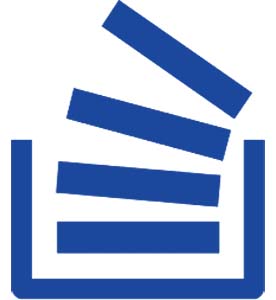 4
[Speaker Notes: La ECHA ha elaborado una «Guía práctica para responsables de pymes y coordinadores de REACH», en la que se explica cada uno de los requisitos de información en unas cuantas páginas y se indica también qué experiencia se necesita para evaluar y recopilar los datos, con el fin de ayudarle a tomar una decisión en caso de que precise externalizar algunas partes de este trabajo. La guía está disponible en todas las lenguas oficiales de la UE en nuestro sitio web: 

Enlaces útiles:

https://echa.europa.eu/reach-2018/assess-hazard-and-risk 

«Guía práctica para responsables de pymes y coordinadores de REACH», disponible en 23 lenguas oficiales de la UE en: https://echa.europa.eu/practical-guides]
Entender sus requisitos de informaciónRegistro estándar
Si fabrica o importa 1-10 t/año de una sustancia
Anexo VII de REACH
Propiedades físicoquímicas
Propiedades toxicológicas
Propiedades ecotoxicológicas
Si fabrica o importa 10-100 t/año de una sustancia
Anexo VII de REACH
Anexo VIII de REACH: Adicional
Propiedades toxicológicas
Propiedades ecotoxicológicas
Valoración de la seguridad química
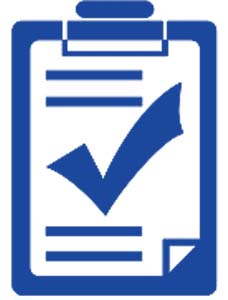 5
[Speaker Notes: Para sustancias que fabrique o importe en volúmenes de 1-10 toneladas al año, debe seguir lo dispuesto en el anexo VII de REACH. 
Esto significa que necesita un conjunto de datos fisicoquímicos, así como determinada información toxicológica y ecotoxicológica. 
En el caso de un registro estándar en el intervalo de tonelaje 1-10 toneladas al año, lo habitual es que necesite realizar un ensayo con animales vertebrados.

Para registros estándar de 10-100 toneladas por año, deber presentar todos los datos necesarios para el intervalo de tonelaje de 1-10 t/año (es decir, los datos del anexo VII) y también los datos mencionados en el anexo VIII. Asimismo, debe evaluar la seguridad de la sustancia y comunicar los resultados en un informe sobre la seguridad química.

Nota: en REACH se establece que el solicitante de registro debe incluir toda la información de la que disponga sobre su sustancia en el expediente de registro, con independencia de los requisitos de información.]
Entender sus requisitos de informaciónSubstancias de bajo riesgo
Las sustancias de bajo riesgo registradas en el intervalo de 1-10 toneladas pueden beneficiarse de unos requisitos de información menos exhaustivos
solo las propiedades fisicoquímicas del anexo VII como mínimo

El anexo III de REACH establece los criterios para decidir sobre el riesgo bajo

Si desea beneficiarse de unos requisitos de información menos exhaustivos, debe cumplimentar una justificación

Consejo: en el sitio web de la ECHA se ofrece un inventario de sustancias que probablemente necesitarán el conjunto completo de datos
6
[Speaker Notes: Si usted: 
1) Realiza el registro para un intervalo de tonelaje de 1-10 toneladas por año, y 
2) puede demostrar que su sustancia tiene un riesgo bajo,
puede registrarla presentando solo las propiedades fisicoquímicas que figuran en el apartado 7 del anexo VII como mínimo. 

Para averiguar si su sustancia puede beneficiarse de unos requisitos de información reducidos, empiece por buscarla en el inventario del anexo III publicado en el sitio web de la ECHA. 
El inventario está formado por una lista de sustancias con indicaciones de que no son sustancias de bajo riesgo. Se elaboró utilizando modelos para predecir la toxicidad e incluye 65 000 sustancias. 

Si encuentra su sustancia en la lista, es probable que tenga que presentar el conjunto completo de los datos del anexo VII. 
Si no figura en la lista, no significa necesariamente que se pueda beneficiar de menores requisitos de información. De igual modo, cuando una sustancia esté presente en esta lista, el solicitante de registro podrá beneficiarse de los requisitos de información menos exhaustivos siempre que esté justificado.

Recuerde que, sean cuales sean sus requisitos de información, siempre deberá incluir toda la información de la que disponga sobre su sustancia en el registro. 

Enlaces útiles:
Lista de sustancias del anexo III: https://echa.europa.eu/information-on-chemicals/annex-iii-inventory.]
Recopilar datos sobre peligros
Información sobre peligros
7
[Speaker Notes: En esta diapositiva se explican los pasos necesarios para satisfacer los requisitos sobre los peligros de la sustancia. 

En REACH se establece que el solicitante de registro debe recopilar toda la información de la que disponga sobre su sustancia. 
Como segunda medida, debe tener en cuenta las necesidades de información, que en su caso dependerán del intervalo de tonelaje. No obstante, si alguien de su FIIS realiza el registro en un intervalo de tonelaje más alto, es preciso que la parte conjunta del registro aborde esta cuestión.

Recuerde que la puesta en común de datos es una obligación en el FIIS.

Tenga presente que en REACH se establece claramente que los ensayos con animales deben utilizarse solo como medida de último recurso. Si desea utilizar una adaptación en lugar de un ensayo con animales, deberá preparar una justificación científicamente fundamentada al respecto.]
Suplir las deficiencias de información
Ensayos con animales como último recurso
Evite los ensayos innecesarios con animales mediante:
la puesta en común de datos y
la utilización de adaptaciones, basadas en reglas generales o específicas

Cómo garantizar la aceptación científica y reglamentaria 
Presente información satisfactoria y fiable
Facilite una justificación válida para no realizar el ensayo, p. ej.
explique en el expediente por qué la predicción obtenida utilizando un modelo informático es fiable para su sustancia 
muestre que dos estudios previos cubren los mismos criterios que los exigidos en un estudio reciente

Consejo: lea las guías prácticas de la ECHA sobre «Cómo utilizar alternativas a los ensayos con animales para cumplir los requisitos de información» y «Cómo utilizar y comunicar los análisis (Q)SAR».
8
[Speaker Notes: Para saber cómo afecta una sustancia química a la salud humana y al medio ambiente puede ser necesario realizar ensayos con animales. No obstante, estos deben reducirse al mínimo necesario. En consecuencia, debe compartir los datos existentes en el FIIS y utilizar las adaptaciones que ofrece REACH en la medida de lo posible.

La justificación tiene una importancia crucial para la aceptación de las adaptaciones.

La ECHA ha publicado guías prácticas que le ayudarán a entender los principios pertinentes.

Enlaces útiles

Cómo utilizar alternativas a los ensayos con animales para cumplir los requisitos de información para el registro REACH 
Cómo utilizar y comunicar los análisis (Q)SAR

disponibles en 23 lenguas en (https://echa.europa.eu/practical-guides)]
Suplir las deficiencias de informaciónAlternativas reguladoras – Adaptaciones
Columna 2: especifique normas para cada propiedad
No es necesario realizar un ensayo si: 
se justifica adecuadamente
se satisfacen todos los criterios
Anexo XI – Normas generales, basadas en una justificación bien documentada y con una base científica
9
[Speaker Notes: Antes de generar datos sobre animales, cerciórese de si puede satisfacer los requisitos sin realizar ensayos.
La columna 2 de cada parámetro ofrece «reglas» específicas, o bien  
El anexo XI ofrece «reglas» generales.

En ambos casos, el solicitante de registro debe facilitar una justificación bien documentada y con una base científica.

Para utilizar las normas generales, puede aplicar exenciones a los datos o utilizar una adaptación basada en los siguientes argumentos científicos:
Ponderación de las pruebas. Tiene información suficiente procedente de varias fuentes independientes que permite llegar a la conclusión de que su sustancia posee (o no) una propiedad particular.
Modelos de relación cuantitativa entre estructura y actividad (QSAR). Utilizando modelos informáticos, pueden predecirse algunas propiedades de la sustancia a partir de sustancias similares desde el punto de vista estructural.
Métodos in vitro. Los ensayos realizados con células, órganos o tejidos aislados en lugar de organismos completos pueden ser adecuados para decidir sobre un requisito de información.
Agrupación y extrapolación. Si puede demostrar que la forma en que se comporta su sustancia en relación con una determinada propiedad es similar a la forma en que se comporta otra sustancia, los resultados existentes para esa propiedad pueden extrapolarse a su sustancia.

Si decide usar una de estas posibilidades, estará solicitando una adaptación.

Enlaces útiles:
https://echa.europa.eu/support/registration/how-to-avoid-unnecessary-testing-on-animals]
Suplir las deficiencias de información
Adaptaciones
Ponderación de las pruebas:
Si una sola prueba no es suficiente para satisfacer la necesidad 
Si los estudios individuales ofrecen resultados contradictorios o no son de máxima calidad 
Cumpla el requisito para una propiedad mediante la combinación de resultados in vitro, extrapolados y (Q)SAR (asegúrese de que presenta la justificación y pruebas)

(Q)SAR:
Para propiedades sencillas (p. ej., fisicoquímicas)
Para propiedades más complejas (p. ej., toxicidad por dosis repetidas)

Ensayos in vitro:
Si el entorno es compatible con la sustancia (p. ej., solubilidad)
Si el método está bien descrito
De manera independiente

Agrupación y extrapolación:
Si los datos son de buena calidad; si puedo clasificar
Si las sustancias «fuente» son similares/pertinentes en relación con las sustancias «objetivo»
Si los datos sobre la fuente no están disponibles (aún)
10
[Speaker Notes: Ponderación de las pruebas: 
¿Es el uso combinación de varias fuentes independientes de información? Es especialmente útil: 
cuando una sola prueba no es suficiente para satisfacer el requisito de información (p. ej., una prueba no estándar) y dispone de otras pruebas para respaldar el resultado; o bien
si los estudios individuales ofrecen resultados contradictorios. En tal caso, es necesario que un experto aplique una ponderación a las distintas líneas de prueba y llegue a una conclusión.

(Q)SAR:
QSARs (Relaciones cuantitativas entre estructura y actividad) son modelos computacionales que predicen parámetros basándose en estructuras químicas. 
Los modelos (Q)SAR deben utilizarse para predecir parámetros sencillos (como las propiedades fisicoquímicas), ya que sus resultados son menos fiables al predecir propiedades más complejas. 
También son útiles cuando es difícil realizar pruebas con la sustancia (p. ej., en caso de que sea poco soluble). 
La ECHA ha actualizado la Guía práctica sobre los (Q)SAR con ejemplos y consejos útiles, que incluye asimismo una lista de programas de software, algunos gratuitos, que sirven para predecir los distintos parámetros de REACH.

También puede usar QSAR Toolbox (Caja de herramientas QSAR), que es gratuita. Los datos que ofrece pueden emplearse para:
obtener datos experimentales;
encontrar sustancias similares (análogos);
establecer categorías de sustancias;
predecir propiedades utilizando extrapolaciones y QSAR.

Ensayos in vitro:
Otro tipo de adaptación a ensayos sin animales son las pruebas in vitro, realizadas en un entorno controlado, como un tubo de ensayo o una placa de Petri. Los datos in vitro «idóneos» pueden utilizarse como adaptación autónoma o como parte de la ponderación de las pruebas. Para algunos parámetros, los datos in vitro son ahora los requisitos de información estándar (en la columna 1 de los anexos) y no adaptaciones. La absorción de rojo neutro es un ejemplo de ensayo in vitro que puede utilizarse como adaptación para toxicidad aguda en mamíferos, como parte de las consideraciones de la ponderación de las pruebas.

Agrupación y extrapolación:
La extrapolación es la utilización de datos sobre una o más sustancias para suplir deficiencias de información de otra sustancia. Se suele usar cuando no se dispone de datos sobre un parámetro específico de una sustancia, pero sí se tienen datos experimentales de buena calidad sobre una sustancia que es muy similar o pertinente para la sustancia en cuestión. Es sumamente importante que presente una justificación y documentación adecuadas siempre que utilice la extrapolación, como con cualquier otra adaptación.

Enlaces útiles
https://echa.europa.eu/es/practical-guides
Cómo utilizar alternativas a los ensayos con animales para cumplir los requisitos de información para el registro REACH 
Cómo utilizar y comunicar los análisis (Q)SAR

https://echa.europa.eu/support/registration/how-to-avoid-unnecessary-testing-on-animals/grouping-of-substances-and-read-across
Marco de Valoración de Extrapolación (RAAF) para ayudarle a ver por adelantado cómo evalúa la ECHA los casos de extrapolación. 

https://echa.europa.eu/support/oecd-qsar-toolbox 
QSAR Toolbox de la OCDE]
Suplir las deficiencias de informaciónAdaptaciones - Consejos
Prepare una justificación científica válida y bien documentada si adapta los requisitos de información estándar y preséntela en su expediente de registro.
El enfoque que escoja debe proporcionar información fiable comparable a la del ensayo estándar. En caso contrario, deberá realizar el ensayo que sea necesario.
El enfoque que escoja deberá permitirle clasificar la sustancia. Cuando haya clasificado y etiquetado la sustancia, es posible que no se necesiten ensayos adicionales.
11
Suplir las deficiencias de información
Estrategia en relación con los ensayos
El ensayo debe planificarlo un experto científico a partir de las propiedades de la sustancia.
Ejemplo: su sustancia se utiliza en soluciones y se disuelve rápidamente en agua: compruebe las propiedades de los productos de derivados
Si la sustancia es UVCB o multiconstituyente: compruebe la muestra representativa
Compruebe las posibles vías de exposición
Ejemplo: los trabajadores estarán expuestos a los vapores de la sustancia
comprobación por vía de inhalación


Consejo: en el sitio web de la ECHA se ofrece información sobre el tiempo que lleva realizar ciertos estudios, la cantidad de sustancia que es necesario enviar para su análisis y también los costes aproximados de los ensayos.
12
[Speaker Notes: Esta diapositiva incluye algunos ejemplos que ilustran cómo deben tenerse en cuenta las propiedades de la sustancia y la exposición a la misma al planificar los ensayos.

Enlaces útiles
https://echa.europa.eu/support/registration/what-information-you-need/adaptations-to-the-standard-information-requirements

https://echa.europa.eu/support/registration/strategy-for-gathering-your-data]
Suplir las deficiencias de información
Estrategia en relación con los ensayos
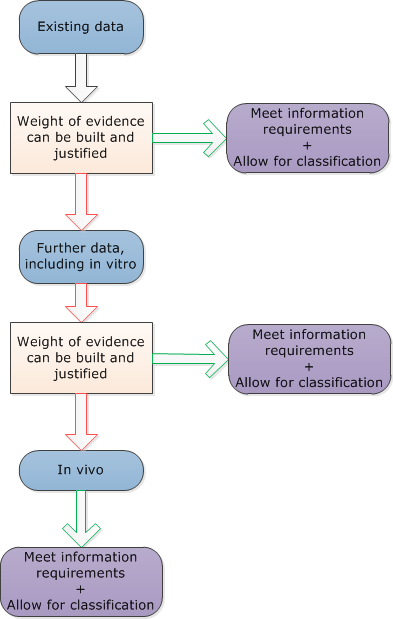 13
[Speaker Notes: Este procedimiento resume el enfoque adoptado para la recopilación de datos combinando las distintas adaptaciones generales. Debe realizar todos los pasos para cada propiedad de la sustancia.

Datos de los que ya disponga: 
compruebe si se puede establecer una ponderación de las pruebas;
compruebe si se puede aplicar una extrapolación para cumplir los requisitos de información y para permitir la clasificación;
Si se necesitan más datos, realice un ensayo in vitro si hay disponible un método de ensayo fiable;
En caso contrario, y solo entonces, realice el ensayo in vivo.]
Recopilar información sobre los usos
Información sobre las condiciones de uso
14
[Speaker Notes: Deberá recopilar también información sobre los usos que hacen sus clientes de la sustancia. 

Una buena fuente de información sobre usos y condiciones de uso más habituales son los mapas de uso sectorial, a los que puede acceder en el sitio web de la ECHA. Compruebe asimismo los datos que tiene disponibles en su empresa, y póngase en contacto con sus clientes para averiguar cómo usan la substancia. 

También puede consultar el formato de IUCLID 6 que necesitará utilizar para informar sobre los usos y las condiciones de uso de su sustancia, de modo que sepa exactamente la información que ha de recopilar sobre tales usos. 

Enlaces útiles
https://echa.europa.eu/csr-es-roadmap/use-maps/concept]
Evaluar los riesgos y establecer medidas para gestionarlosClasificación y etiquetado
Clasificación y etiquetado
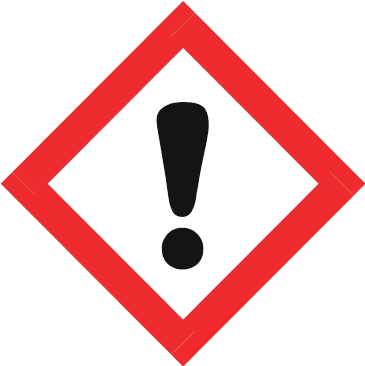 15
[Speaker Notes: Una vez reunidos todos los datos, debe clasificar y etiquetar la sustancia. Recuerde que si hay una clasificación armonizada para su sustancia, debe utilizarla.

Cabe la posibilidad de que deba replantearse la clasificación a partir de la información sobre los peligros que recopile para el registro de su sustancia. 

Procure llegar a un acuerdo en el FIIS
Las diferencias en los perfiles de impureza pueden conducir a una clasificación diferente: tal vez la clasificación de su sustancia acabe siendo distinta a la de los co-solicitantes.]
Evaluar los riesgos y establecer medidas para gestionarlosEvalúe los riesgos y garantice un uso seguro de la sustancia
¿Por qué? Para garantizar que los riesgos que plantea la sustancia se controlan
¿Cómo? Evaluando los peligros y los riesgos








Peligro: cualquier fuente de posibles daños o efectos adversos
Exposición: agente químico en contacto con un organismo o el medio ambiente
Riesgo: probabilidad de que un peligro cause sus efectos adversos
Peligro x Exposición = Riesgo
Prop. fisicoquímicas, destino de sustancia en medio ambiente e
información (eco)toxicológica
Usos
Valoración de la seg.
química
16
[Speaker Notes: La evaluación de peligros y riesgos es crucial para lograr los objetivos principales de REACH:
demostrar que conoce las propiedades de su sustancia;
los riesgos que entraña la sustancia se controlan, y  
la sustancia puede usarse de manera segura.

«Peligro» significa la calidad intrínseca de una sustancia que causa daños al medio ambiente o a la salud humana. Como ejemplos se pueden citar: explosividad, bioacumulación o genotoxicidad. 
 
«Riesgo» es la probabilidad de que se produzcan tales daños, y se calcula multiplicando el peligro por la exposición. 

El peligro suele determinarse a partir de ensayos estándar, y la exposición se calcula a partir del uso de la sustancia a lo largo de su ciclo de vida, desde la fabricación hasta la eliminación como residuo.]
Evaluar los riesgos y establecer medidas para gestionarlosEvalúe los riesgos y garantice un uso seguro de la sustancia
Información sobre uso y exposición 
Doc. orientación sobre uso seguro
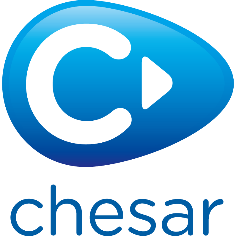 PBT = persistente, bioacumulable y tóxica
mPmB = muy persistente y muy bioacumulable
17
[Speaker Notes: ¿Cómo valorar el riesgo de la sustancia a partir de los datos sobre peligros y exposición? 

En el caso de volúmenes de sustancia de 1-10 toneladas al año debe presentar: 
Información sobre uso y exposición 
Documento de orientación sobre el uso seguro

En el caso de volúmenes de sustancia de 10-100 toneladas al año debe presentar:
Valoración del peligro
Valoración PBT/mPmB

Y si la sustancia está clasificada: 

Evaluación de la exposición 
Caracterización del riesgo 
Escenarios de exposición en los que se describan las condiciones de uso seguro.

Si determina que los riesgos superan los límites seguros, es necesario que aplique medidas de gestión de riesgos y que defina condiciones de uso para que la sustancia se pueda usar de forma segura, y después ha de recalcular los riesgos.
 
Para ayudarle a ejecutar las valoraciones de la seguridad química y a elaborar el informe correspondiente, la ECHA ha desarrollado una aplicación llamada Chesar, que está disponible en el sitio web de la Agencia de manera gratuita. Está diseñada para intercambiar fácilmente datos con la aplicación IUCLID que necesitará utilizar para crear su registro. También le puede ayudar a preparar escenarios de exposición.]
Garantice el uso seguro de su 
sustancia química y regístrela
Prepare el
expediente de registro
Clasificación y etiquetado
Valore el riesgo y garantice un uso seguro
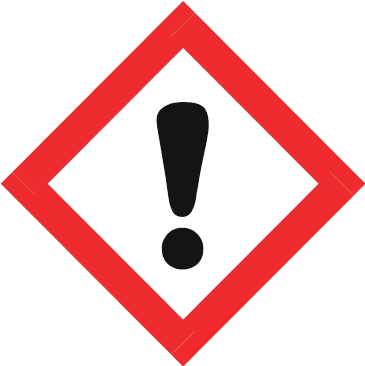 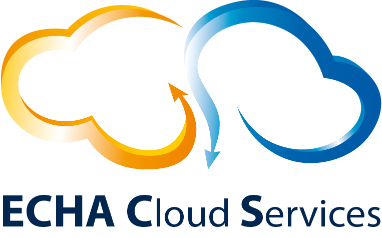 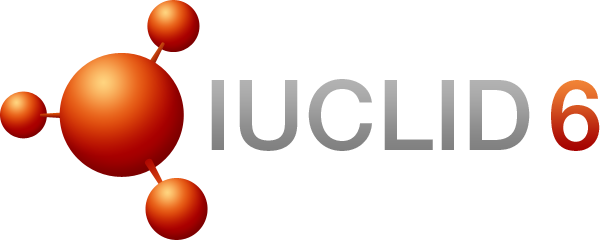 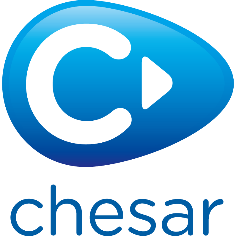 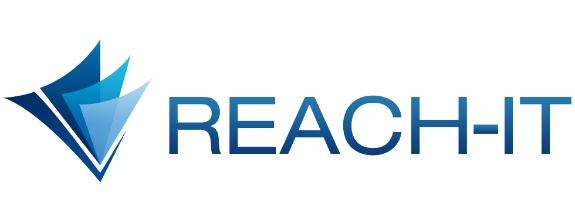 18
[Speaker Notes: En esta diapositiva se resume el procedimiento para evaluar los peligros y riesgos de una sustancia 

Recuerde que el fin último de toda la recopilación de información para el expediente de registro es valorar los riesgos y garantizar un uso seguro de la sustancia.]
Mensajes clave extraídos de la presentación
Conozca la sustancia y entienda qué datos necesita presentar
Establezca una estrategia y busque apoyos firmes: en su empresa, en su FIIS o externalizados
Ensayos con animales como último recurso: comparta datos - utilice adaptaciones
La generación de información es un esfuerzo conjunto del FIIS          
Como punto de partida, recopile información sobre los usos de la sustancia en las organizaciones sectoriales de sus clientes 
Los ensayos y la elaboración del expediente llevan tiempo, pero la información de buena calidad reduce tareas futuras y costes
Asegúrese de que tanto usted como sus clientes utilizan la sustancia de manera segura
Puede encontrar ayuda en https://echa.europa.eu/reach-2018
19